Как	Иван	за  драконом ходил
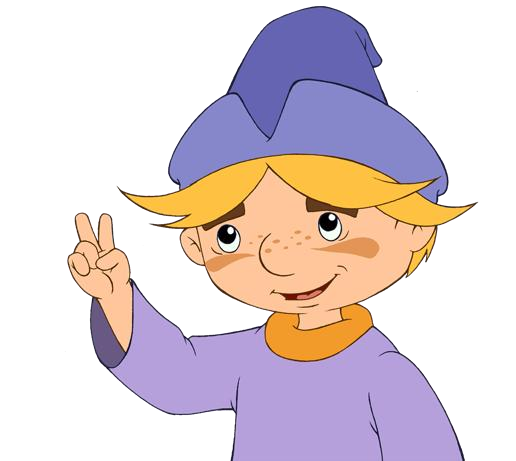 Правила игры:
Цель игры – поймать дракона, привезти к  царю, уговорить работать охранником
За каждое действие или выбор начисляются  игровые очки
Побеждает команда, набравшая больше очков
1 этап
До отъезда осталось три дня, а у Ивана  много дел.
Распределите дела по степени важности и
запишите в таблицу
1. Сделать в первую очередь
2. Сделать до отъезда
3. Можно поручить другому
4. Не делать
ЧТО НУЖНО СДЕЛАТЬ:
Купить сапоги
Сыграть в лапту с друзьями
Посчитать звезды на небе
Сходить в лес по грибы
Вспахать огород для мамы
Сходить на рыбалку
Поспорить с другими богатырями
Подковать коня
Сходить к кузнецу за острым мечом  Собрать еду в дорогу
10.
СТОИМОСТЬ ДЕЛ:
Купить сапоги +20
Сыграть в лапту с друзьями -5
Посчитать звезды на небе -10
Сходить в лес по грибы +5
Вспахать огород для мамы +10
Сходить на рыбалку	+5
Поспорить с другими богатырями -20
Подковать коня +20
Сходить к кузнецу за острым мечом +20  Собрать еду в дорогу +10
10.
Можно выбрать только 3х
Помощники
Баба Яга – может перевозить на ступе через препятствия  за 2 монеты с каждого
Соловей разбойник - исполняет художественный оглушающий свист за 5 монет. Оглушает противника
Русалка – знает где спрятана лодка. Расскажет за 5 монет
Кощей Бессмертный – может выдать в долг 10 монет, за  это требует 1 заложника (один игрок выходит из игры)
Колобок – знает тайные тропы, которые могут вывести на  другую дорогу. Подскажет за 7 монет.
Кикимора Болотная – защекочет до смерти кого угодно  (кроме Бессмертного). 7 монет
Мороз Иванович – может замораживать живых существ и предметы. 7 монет
Помощники
▶	Кикимора Болотная – защекочет до смерти кого угодно  (кроме Бессмертного).	7 монет
▶	Мороз Иванович – может замораживать живых существ и предметы. 7 монет


Можно выбрать 3 помощников
Волшебная лавка «Все по 10 монет»
Веревка ею можно связать врага
Сонное зелье – усыпляет кого угодно
Скатерть самобранка – дает бесконечный запас еды  Шапка-невидимка – делает невидимым 1 человека  Дудочка для заклинания змей – усыпляет змей  Факел и спички – вы можете разжечь огонь
Шуба – согревает в морозы
Топор – саморуб – сам рубит деревья
Клубочек с функцией навигатора – показывает направление,  помогает выбрать другой путь
10.	Сапоги скороходы в течение 1 хода можно пройти 2 этапа в  любом направлении
1.
2.
3.
4.
5.
6.
7.
8.
9.
1
2
3
Выбор пути
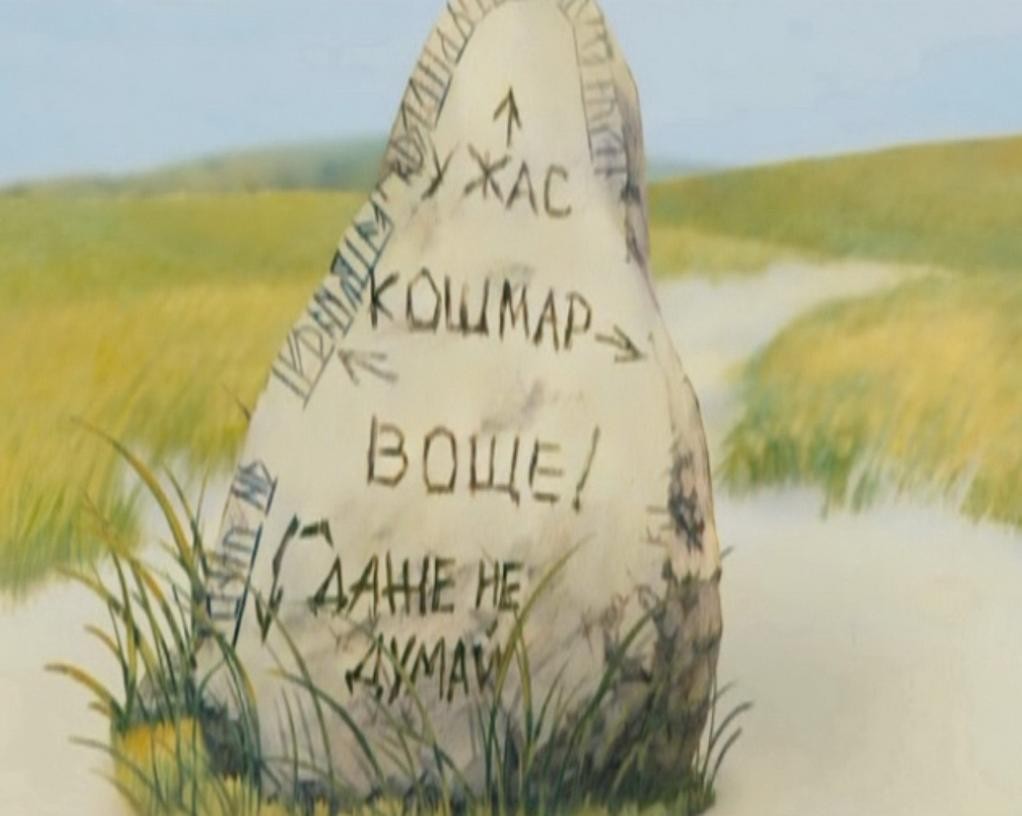 1 день пути
Купили еду на 5	монет. Если есть  скатерть самобранка – еду покупать не  надо.
Препятствия
▶	1 путь: широкая	река.
▶	2 путь: высокие горы. Пеших троп нет.
▶	3 путь: непроходимый лес. Без проводника можно
заблудиться.

Препятствия можно пройти, используя волшебные
предметы или силу помощников
После успешного прохождения команда получает 10  монет
Перекресток
▶	Можно поменяться помощниками, предметами,  уйти на другой путь	или вернуться на рынок
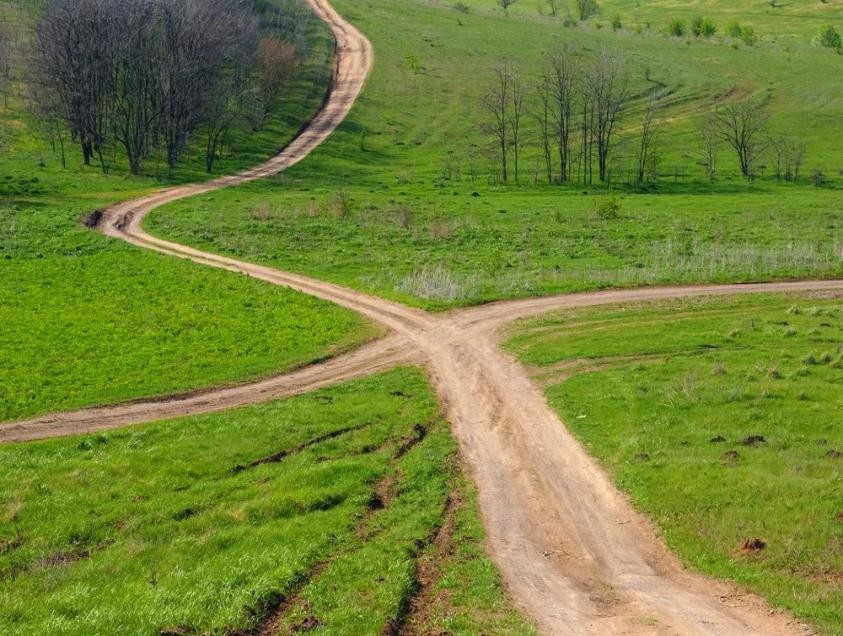 2 день пути
Купили еду на 5	монет. Если есть скатерть
самобранка – еду покупать не надо.
Стало холодно. Приходится купить дрова для  костра за 10 монет и спички за 5 монет. Если есть  необходимые волшебные предметы, покупать  дрова не надо.
Опасные встречи
1 путь:
Медведь-шатун. Злой и
голодный медведь ищет еду.  
Можно его накормить 
(-5 монет  на еду) 
или обезвредить.
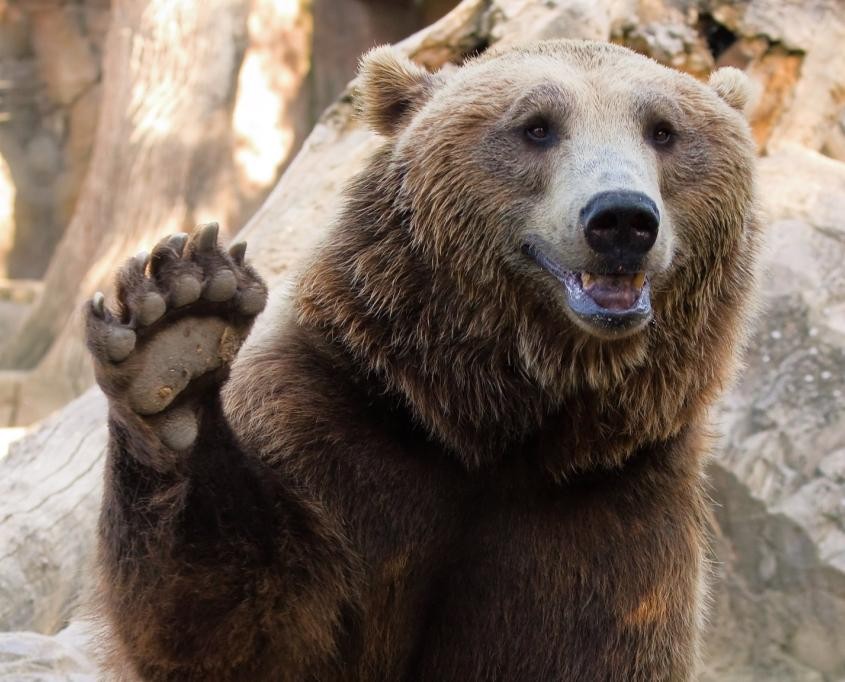 2 путь:
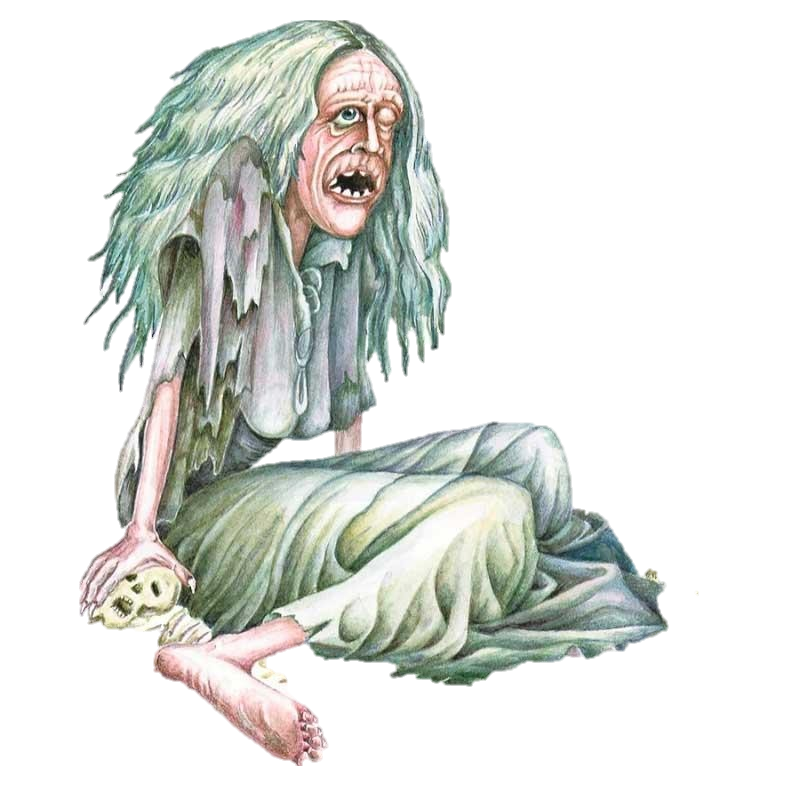 Лихо одноглазое.	
Нужно выбрать  правильную фразу
Отстать от нас, а то второй глаз
потеряешь
Лихо-лихо, посиди тихо
Не важно, сколько глаз, лишь бы  человек был хороший.
3 путь
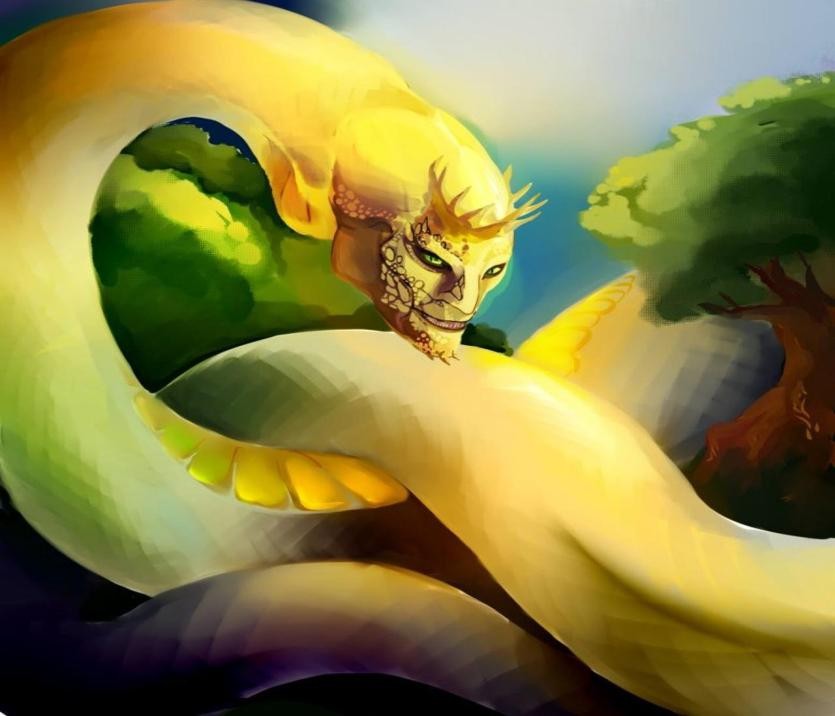 Великий полоз.	
Не пропускает дальше, угрожает  замуровать в пещеру.
Требует отдать все  волшебные предметы.
1 путь результаты
Накормленный медведь показывает клад с  10 монетами
Обезвреженный медведь пропускает
дальше по маршруту
2 путь результаты
Лихо	одноглазое
Если выбрали 3 фразу, показывает клад с  10 монетами
3 путь результаты
Великий полоз:
Если отдали все волшебные предметы,  награждает 100 монетами
Рынок
Меняться не получится. Можно перекупить предметы за любую  сумму и переманить помощников,  обещая большую плату
3 день
И вот он, дракон!  Что будете делать?
Биться и брать в плен
Уговаривать по-хорошему
Заманивать хитростью
3 день
Биться и брать в плен. Для выигрыша  нужно купить оружие на 50 монет
Уговаривать по-хорошему. За вас  должны поручиться 3 персонажа-  помощника
Заманивать хитростью. Использовать 5  волшебных предметов. Их стоимость  сгорает
Сбор команд и совещание
▶	На этом этапе вы можете обменяться ресурсами  или создать объединения

▶	Побежденный любым способом дракон  открывает клад 100 монет. Объединенные  команды делят выигрыш по договоренности
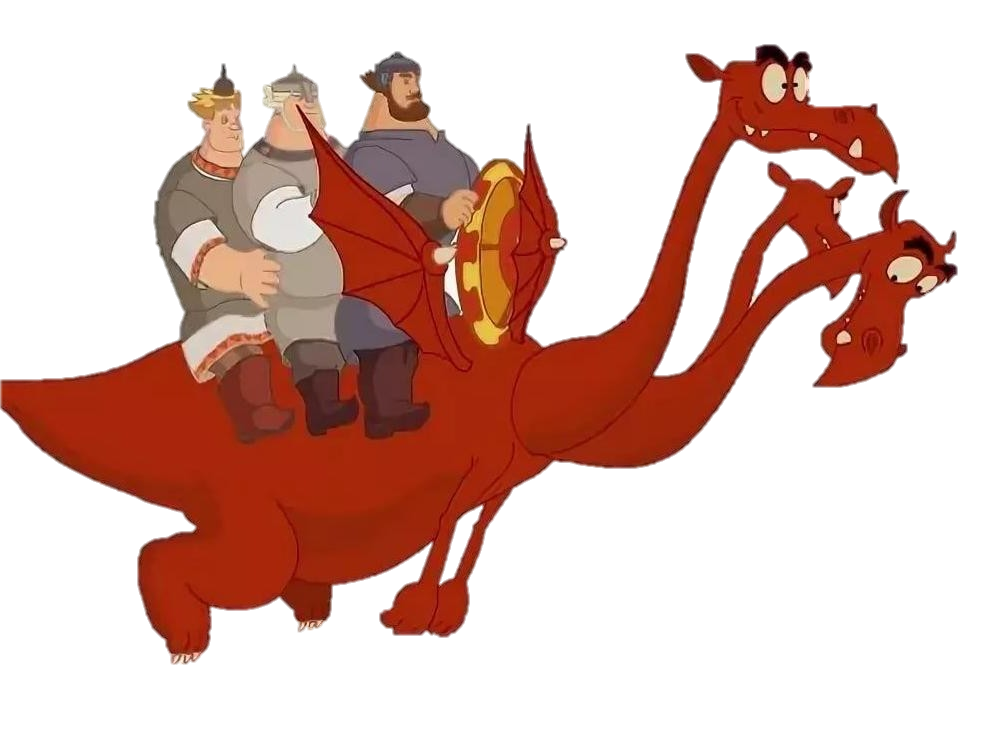 Контакты
Токмянина Мария  Александровна
WhatsApp 8 982 610 74 48
Почта:
tokm-mariya@yandex.ru
Группа ВК
https://vk.com/club73547217